שיעור 3
מצגת הילה אלקיים
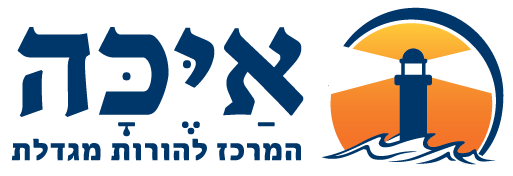 אייכה מתבוננת בכל התפתחות חריגה כשקלול בין שני יסודות: מניע המפעיל את הפרט, וסביבה מתירה המאפשרת למניע לדחוף לכיוון היוצר סבל או נזק. (מעבר ממשוואה א' למשוואה ב') לצורת החשיבה הזאת אנחנו קוראים פסיכולוגיה של ההיתר

א מניעים                        התנהגות 

ב מניעים +  היתרים (סביבה מתירה)               התנהגות
סביבה מתירה   מול   סביבה מגדלת
התפתחות פתולוגיה 
בשל פתחים בדופן
איתור וסגירת פרצות
ונתינת כיוון
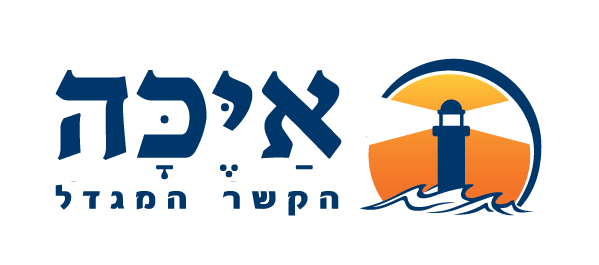 קלאודיה
[Speaker Notes: במידה ויהיו פתחים נוספים יש סיכוי סביר שהתינוק ייצא מפתח לא רצוי באופן פתולוגי. רק אם נחסום את הפתחים הלא רצויים ונכוון לכיוון הרצוי, התינוק ייצא בצורה בריאה.
גם ביחסי הורה ילד, כשאנחנו מסתכלים על הקשיים של הילד, באייכה נניח שיש משהו בסביבה שמאפשר את קיומם. גם אם הקשיים האלה קשורים באופן מאוד מובהק לאבחנה מסוימת, נניח להפרעת קשב (חרדה, דיכאון, אוטיזם או סכיזופרניה), עדיין הסביבה יכולה להתארגן ולכוון את הילד להתמודדויות בריאות יותר, ולא להתיר לו התמודדויות בריאות פחות.]
הפסיכולוגיה של ההיתר מביאה אותנו לשאול שאלות חדשות
במקום למה הוא מתנהג כך???
נשאל:
לגבי הילד - איך הילד מתנהל מול הקושי/מניע? אילו בחירות הוא עושה? האם הן מקדמות יכולת התמודדות טובה עם הקושי? עד כמה הילד מגויס להתמודד עם הקושי שלו?
                - נבחן איזה שימוש עושה הילד במשאבי ההורה- USE/MISUSE/UBUSE

לגבי הסביבה - עד כמה ההורים מכוונים להתמודדות בריאה ובכך מאפשרים התפתחות של יכולות הדרושות להתמודדות עם הקושי?
-עד כמה הם מתירים התמודדויות בריאות פחות? ובכך מאפשרים לילד לא לפתח את היכולות להן הוא זקוק על מנת להתמודד עם הקושי, או לעיתים אפילו מאפשרים התפתחות של דרכים ויכולות לא רצויות על מנת להתמודד עם הבעיה. חשוב לזכור: כל החלק המתיר קורה להורה/מורה טוב, בניגוד לכוונות הטובות שלו!!!
מה עושים בהדרכה?
בתהליך ההדרכה נרצה לעזור להורה להפוך לסביבה מגדלת ולהזמין את הילד, באמצעות תקשורת מגדלת,  לפתח את היכולות החסרות או הדרושות לו על מנת שיוכל להתמודד בצורה מיטבית עם האתגרים ההתפתחותיים בפניהם הוא ניצב.
מה עושים בהדרכה?
לפי מה מכוון ההורה את ההתפתחות? איך הוא מחליט אילו יכולות הילד צריך לתרגל ולפתח?

לכל הורה יש מחשבות לגבי הדרך שבה הוא היה רוצה שילדו יתנהל בעולם. הורים בדרך כלל מחזיקים בסט של ערכים התפתחותיים. מה חשוב לילד לפתח על מנת שיוכל לצאת אל העולם ולהתמודד עם החיים בצורה מיטבית.
הערך המגדל
סובייקטיבי (תלוי הורה, תיאוריה פסיכולוגית, תרבות)
מזמין לפיתוח יכולת או מיומנות חשובה להמשך ההתפתחות
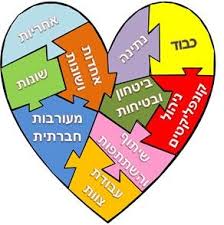 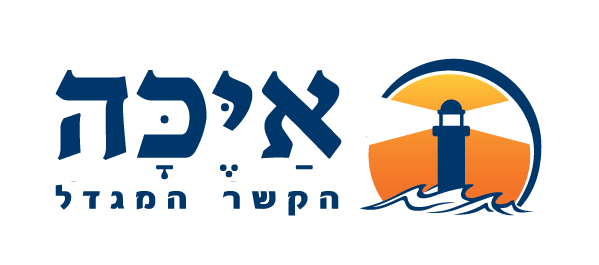 קלאודיה
ערכים (ומיומנויות) התפתחותיים
-כבוד לאחר   -עמידה בלחץ   -היכולת לקבל “לא”    -יכולת ויסות רגשי    -פתרון קונפליקטים ללא אלימות      -תכנון זמן       שליטה עצמית    -ביטוי עצמי    -איפוק    -סדר וארגון    -יכולת להתפשר    -לעמוד על מה שחשוב לי  -התמדה    -חריצות    -הדדיות     -עצמאות    -אחריות    -הבעת רגשות    -התמודדות (יעילה) עם כישלון     -התמודדות (יעילה) עם חרדה    -דחיית סיפוקים       -להגיב ללא אלימות    -לתת מקום לאחר ולדעותיו    -לתת מקום לעצמי ולדעותיי    -מיומנויות של דיאלוג    -נתינה לאחר - היכולת להיעזר -היכרות עם עצמי    -גמישות  מודעות עצמית    -שימוש בחוזקות שלי    -סובלנות    -הקשבה  -כיבוד מרחב האחר    -היכולת לסלוח  -מיומנויות למידה     -ערבות הדדית, משפחתיות     -מיומנויות כתיבה וקריאה -ידע ספציפי (מתמטיקה , אנגלית)- אוטנטיות    -יושר    -שמחה    -קירבה    -השקעה במשימות    -קבלת סמכות    -כבוד לעצמי     -אמון    -אופטימיות    -מחילה    -חמלה –התחשבות באחר  -אחריות סביבתית -שמירה על הבריאות
שקופית לילך תמיר
תרגיל: חישבו על הקונפליקט שהגדרתם בפגישה הראשונה. מה                             המיומנות שחסרה לסובייקט שאיתו אתם בקונפליקט
תרגיל
עבודה בקבוצות. לתת לקבוצה ערכים מרכזיים שאנחנו רואים כערכים מגדלים, לדוג’: התחשבות באחר, הדדיות, מימוש עצמי וכד’.
ביחס לכל ערך – לבקש מהם לפרט אילו מיומנויות צריכות להתקיים כדי לממש את הערך.
בין אישי
קלאודיה
תוך אישי
קלאודיה
הירארכית ערכים
ישנם  סוגים של ערכים:
ערכים הקשורים ליחס הילד לסביבתו הקרובה:  דרך ארץ, יכולת להיעזר, התחשבות באחר, התאמה למסגרות וכו'.
ערכים הקשורים ליחס שבין האדם לבין עצמו: יכולת לשמור על עצמו, יכולת לוויסות רגשי, עצמאות , מודעות עצמית, שמירה על תחושת ערך עצמי וכו'. 
ערכים הקשורים להצלחה והישגים: הצלחה בלימודים, מימוש כישרונות וכישורים.
הירארכית הערכים
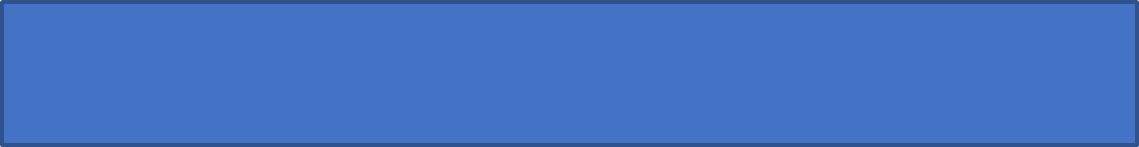 1. ערכים הקשורים ליחס הילד לסביבתו  הקרובה: כבוד לאחר, התחשבות, יכולת להיעזר, יכולת לבטא כעסים בצורה לא מזיקה  וכו'....
2. ערכים הקשורים ליחס שבין האדם לבין עצמו: יכולת לשמור על עצמו, יכולת לוויסות רגשי, עצמאות , מודעות עצמית, שמירה על תחושת ערך עצמי וכו'.
3.ערכים הקשורים להצלחה והישגים: מימוש כשרונות וכישורים, הצלחה בלימודים וכו'
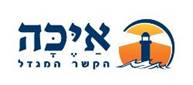 המודל האינטר-סובייקטיבי של ג'סיקה בנג'מין
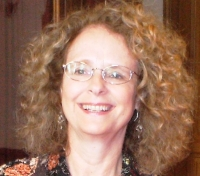 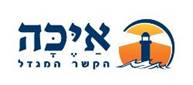 הפרט גדל בתוך ובאמצעות מערכות יחסים עם סובייקטים אחרים.
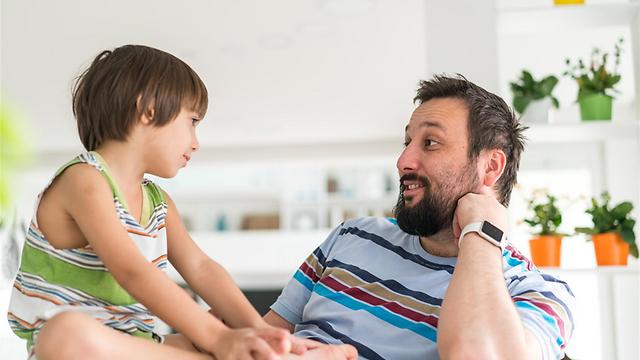 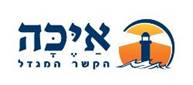 "אדם לומד להרגיש שהוא היוצר את פעולותיו על ידי כך       שהוא נמצא בחברת אדם אחר המכיר בפעולותיו, ברגשותיו,  כוונותיו, בעצמאותו…

ההכרה יכולה לבוא רק מן האחר שמוכר על ידינו כיצור מובדל מאתנו"
                                          מתוך ג'סיקה בנג'מין כבלי האהבה
פרדוקס ההכרה
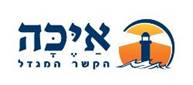 שאיפתו של העצמי לעצמאות מוחלטת מתנגשת עם הצורך של העצמי בהכרה מצד האחר.

המתח בין השאיפה לעצמאות והצורך בהכרה מצד האחר מלווה אותנו כל חיינו.
-אנחנו מצויים בריקוד עדין בתוך מערכות היחסים שיש לנו בין הצורך שלנו בעצמאות לבין הצורך באחר שיכיר בנו.

-גם האחר צריך שנכיר בו כאחר נבדל ועצמאי  ובכך הוא תלוי בנו. (הילד תלוי בהכרה של ההורה בו כסובייקט וההורה תלוי בהכרה של הילד בו כסובייקט)

האתגר: לייצר קשר שיש בו הכרה בסובייקטיביות של שני הצדדים- הכרה הדדית
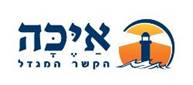 לילד יש צורך לראות את ההורה כסובייקט עצמאי נבדל ממנו על מנת שיוכל לקבל הכרה ממנו.

ביטול הנבדלות בין ההורה והילד מזיק להתפתחות הילד.
מתי מופר האיזון של הכרה הדדית?
-כאשר יש התייחסות מרובה מידיי לסובייקטיביות של הילד תוך הימנעות של ההורה מביטוי הסובייקטיביות שלו.

או

-כאשר יש הורה מוצף ועמוס עם עצמו, שלא נותר לו די מקום להיות עסוק במה שנדרש נפשית כדי להכיר במישהו אחר. (משברי חיים, דיכאון לאחר לידה וכו')
שלוש דרכים שכיחות של הורה לבטל נבדלות
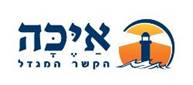 פרישת מטריה מגוננת מבלי שהילד ביקש זאת.

(איך מגיעים לברזני)
ההורה מפעיל לחץ על הילד לעשות את רצונו מתוך אמונה שזה לטובתו של הילד.
יולי סרטון
https://www.youtube.com/watch?v=pL4IQiJUz5Q
ההורה מוחק את צרכיו כהורה ובכך משאיר בשדה הקשר רק את רצונותיו וצרכיו של הילד.
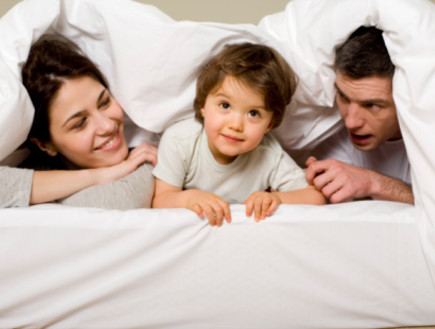 המחיר של היעדר נבדלות
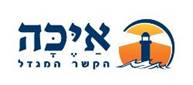 תחושת אומניפוטנטיות של הילד או תחושת אימפוטנטיות.
תפיסת מציאות לא טובה.
תחושת זכאות וקושי להתנהל בקשר הדדי.
הילד אינו מפתח כלים ויכולות להתמודד עם המציאות באופן תואם גיל.
המודל ההתפתחותי של אייכה
מקבל את הנחות יסוד של ג'סיקה בנג'מין בנוגע להתפתחות בריאה,

אייכה מוסיפה שעל מנת שההורה יוכל לתת כיוון להתפתחות הילד הוא צריך להיחוות כסוביקט נפרד.

השפה המגדלת עוזרת להורה לכונן יחסים של הכרה הדדית עם ילדו - לא להימחק כסובייקט וגם לא למחוק את הילד כסובייקט.
המגדל חייב להנכיח את עצמו כסובייקט בקשר עם הגדל
לילד יש צורך במישהו שיראה אותו ושיעזור לו להכיר את עצמו. הוא צריך לקבל את המשוב על עצמו ממישהו שהוא חווה כנפרד ממנו על מנת שהמשוב יהיה משמעותי. (ג'סיקה בנג'מין)


לילד יש צורך לראות את המגדל על מנת שיוכל להשתמש בו כדמות מכוונת. (לבוב)
[Speaker Notes: לשלוח לשיעור הבא את שאלון ההיכרות]